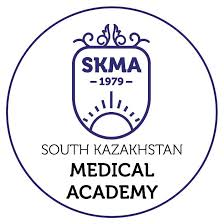 Организация производственной практики «Контроль качества и стандартизация лекарственных средств» в режиме ДОТ(25.05-05.06.2020)
.
Ордабаева С.К.,
д.фарм.н.,профессор
Шымкент - 2020
Цель практики:
закрепление практических навыков, приобретенных в теоретическом и практическом курсах по МУП «Стандартизация лекарственных средств» для выполнения профессиональных задач фармацевта-аналитика.
Задачи практики:
ознакомиться с системой стандартизации и сертификации лекарственных средств в РК;
ознакомиться с постановкой контроля качества и сертификации лекарственных средств в испытательной (контрольно-аналитической) лаборатории, организацией и оснащенностью рабочего места фармацевта-аналитика;
закрепить умения и навыки проведения фармацевтического анализа в соответствии с требованиями нормативных документов по контролю за качеством и безопасностью лекарственных средств;
закрепить навыки по оформлению учетно-отчетной документации по оценке качества лекарственных средств.
совершенствование навыков межличностного общения и консультирования со специалистами.
Задания должны быть представлены в виде описаний работ, методик
Объем: 60 часов
              (2 кредита)
Задания должны быть снабжены: 
- видеоматериалами,
- ссылками на НД,
- СОП-ми на ИМ.
В НД отражены методики выполнения того или иного задания
Рекомендации к выполнению заданий практики
Преподаватель загружает в платформу Платонус:
дневник и методические рекомендации к производственной практике;
видео-ролик или URL-ссылку по выполнению практических заданий;
нормативные документы (ГФ РК, АНД, ФС, ОФС и др.) по выполнению задания или ссылки на них;
СОПы на инструментальные методы анализа.
Рекомендации к выполнению  заданий практики
Студент-практикант выполняет следующие действия:
знакомится с заданиями, которые должен выполнить в соответствии с методическими рекомендациями;
знакомится с содержанием видео-ролика по выполнению практического задания;
дает комментарии к видео-ролику по выполнению задания в письменном виде на платформе «Платонус»;
дает комментарии к видео-ролику и отвечает на сопутствующие вопросы руководителя практики устно на платформе ZOOM;
заполняет дневник в соответствии с инструкциями, приведенными в методических рекомендациях.
Предстоящие задачи:
найти базу производственной практики, согласную на совместную работу по подготовке видео-материалов;
отработать задания из РУПр (объем, количество) в связи с переходом на ДОТ;
подготовить видео-материалы по каждому заданию.
Спасибо за внимание!
E-mail: ordabaeva@mail.ru